THÂN MẾN CHÀO CÁC EM 
ĐẾN VỚI BÀI HỌC MỚI!
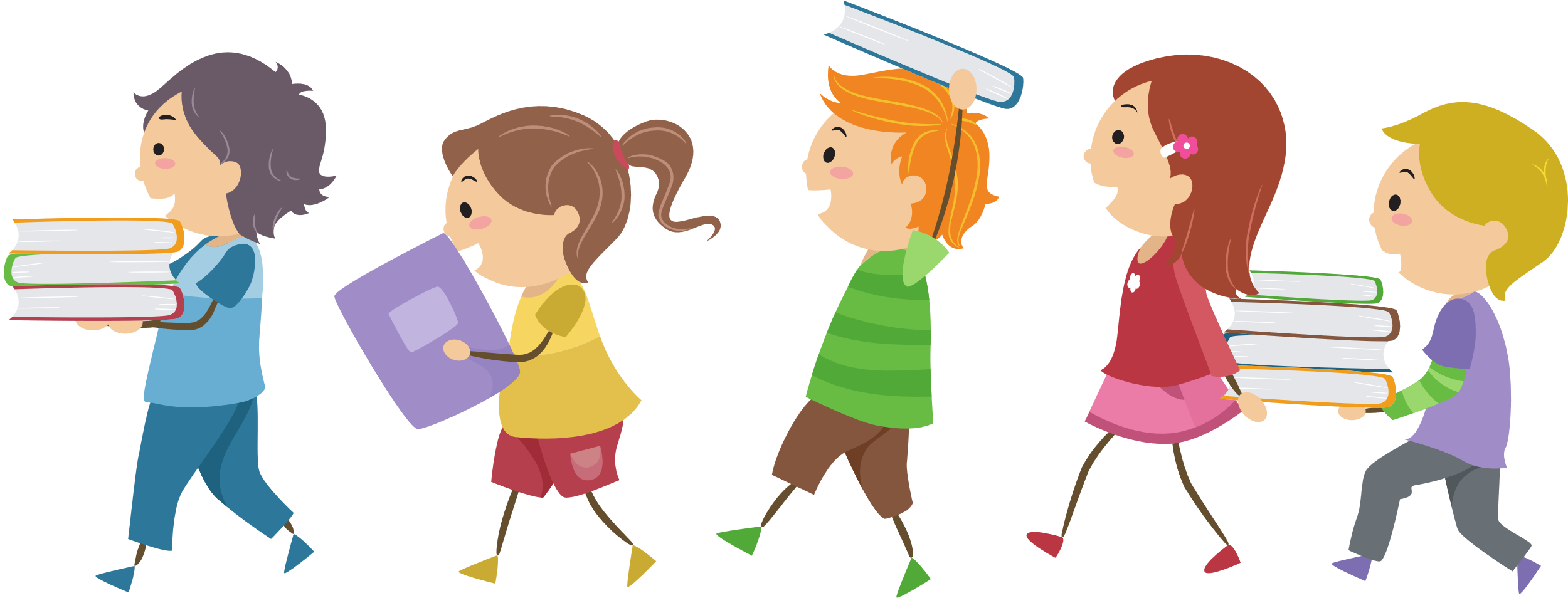 KHỞI ĐỘNG
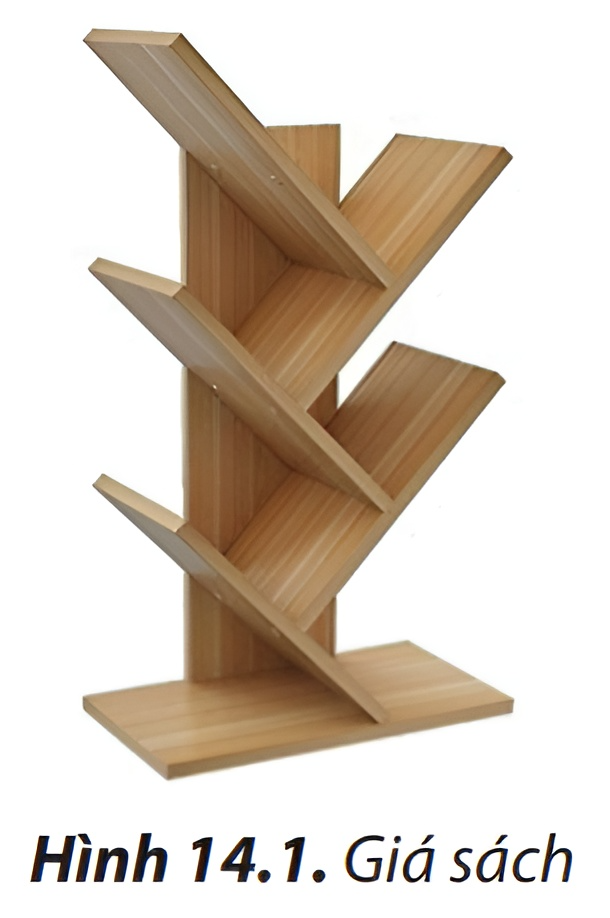 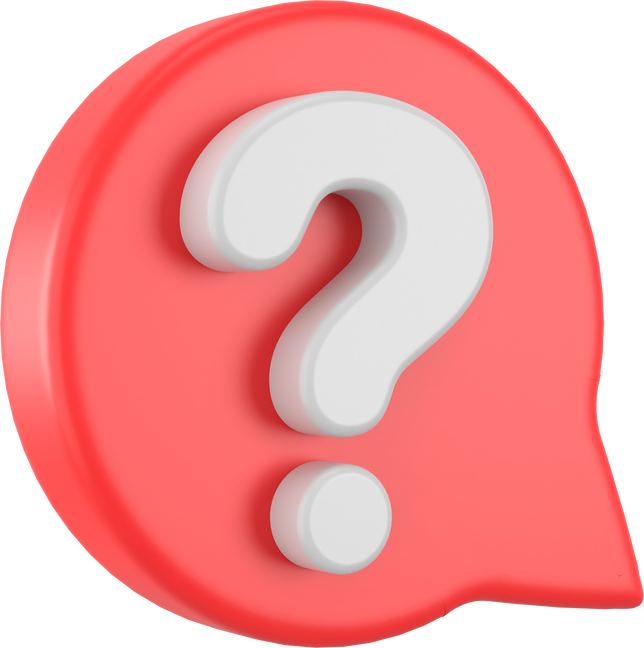 Em có biết nhà sản xuất đã thực hiện quy trình thiết kế kĩ thuật như thế nào để sản xuất chiếc giá sách ở Hình 14.1 không?
KHỞI ĐỘNG
Bước 1. Hình thành ý tưởng thiết kế
Không đạt
Bước 2. Tiến hành thiết kế
Bước 3. Đánh giá phương án thiết kế
Đạt
Bước 4. Lập hồ sơ kĩ thuật của sản phẩm
BÀI 14: QUY TRÌNH 
THIẾT KẾ KĨ THUẬT
NỘI DUNG BÀI HỌC
01
Quy trình thiết kế kĩ thuật
02
Thiết kế kệ đựng đồ dùng học tập
1. QUY TRÌNH THIẾT KẾ KĨ THUẬT
1. Quy trình thiết kế kĩ thuật
Thảo luận theo nhóm và trả lời câu hỏi hộp Khám phá 1 SGK tr. 93, 94:
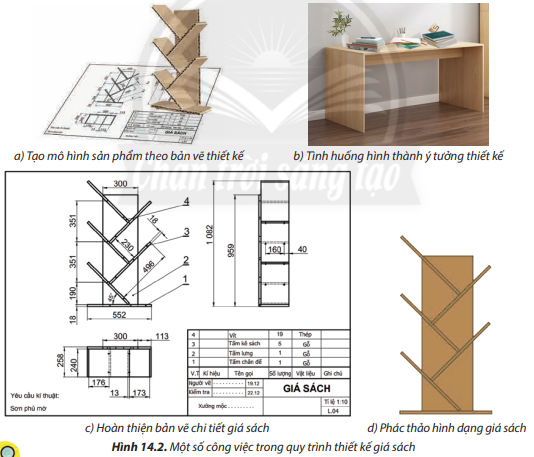 Hoạt động nhóm
1. Em hãy sắp xếp các công việc thiết kế giá sách ở Hình 14.2 theo thứ tự hợp lí.
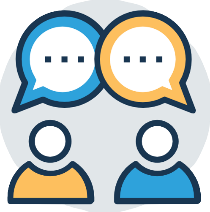 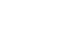 1. Quy trình thiết kế kĩ thuật
2. Bước nào trong quy trình thiết kế kĩ thuật (Hình 14.3) thể hiện tính sáng tạo của người thiết kế?
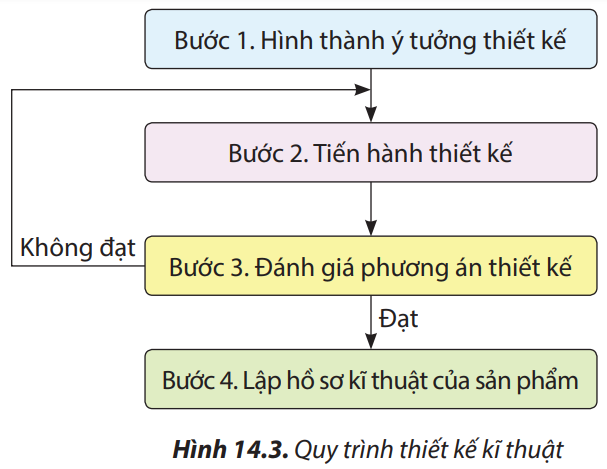 Hoạt động nhóm
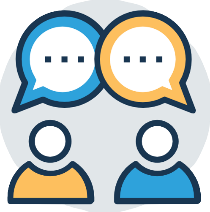 3. Trong trường hợp đánh giá phương án thiết kế không đạt người thiết kế cần làm gì?
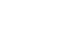 1. Quy trình thiết kế kĩ thuật
Trả lời câu hỏi Khám phá:
1. b) → d) → c) → a). 
2. Bước 2. Tiến hành thiết kế thể hiện tính sáng tạo của người thiết kế.
3. Trong trường hợp đánh giá phương án thiết kế không đạt người thiết kế cần quay về bước 2 tiến hành thiết kế lại.
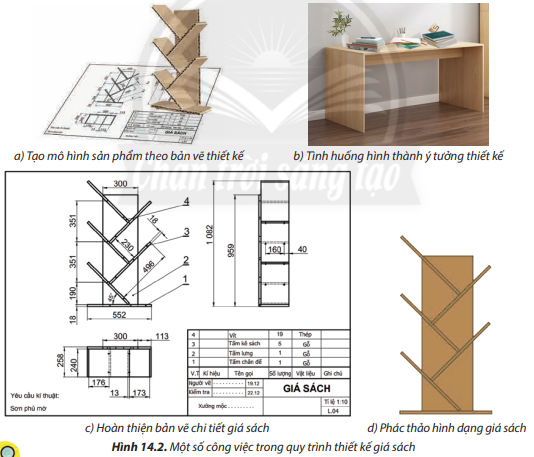 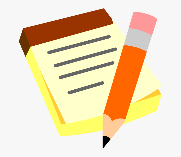 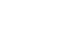 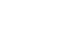 1. Quy trình thiết kế kĩ thuật
Quy trình thiết kế kĩ thuật gồm 4 bước:
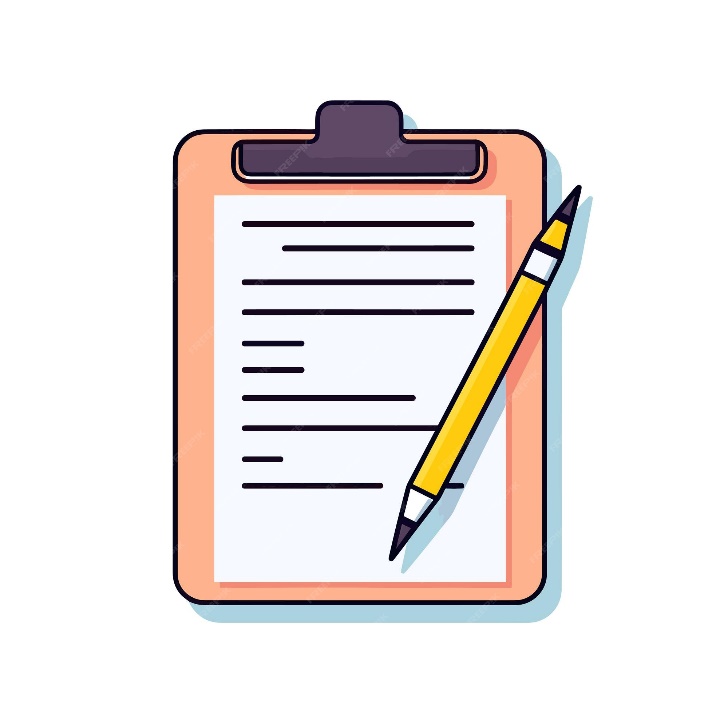 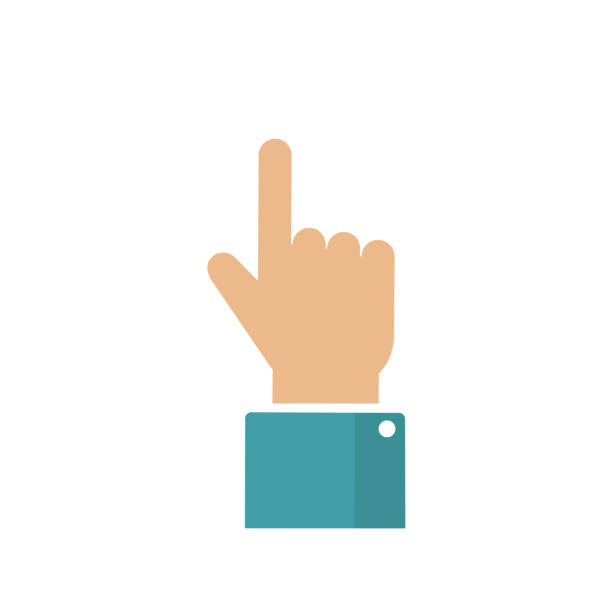 Bước 1. Hình thành ý tưởng.
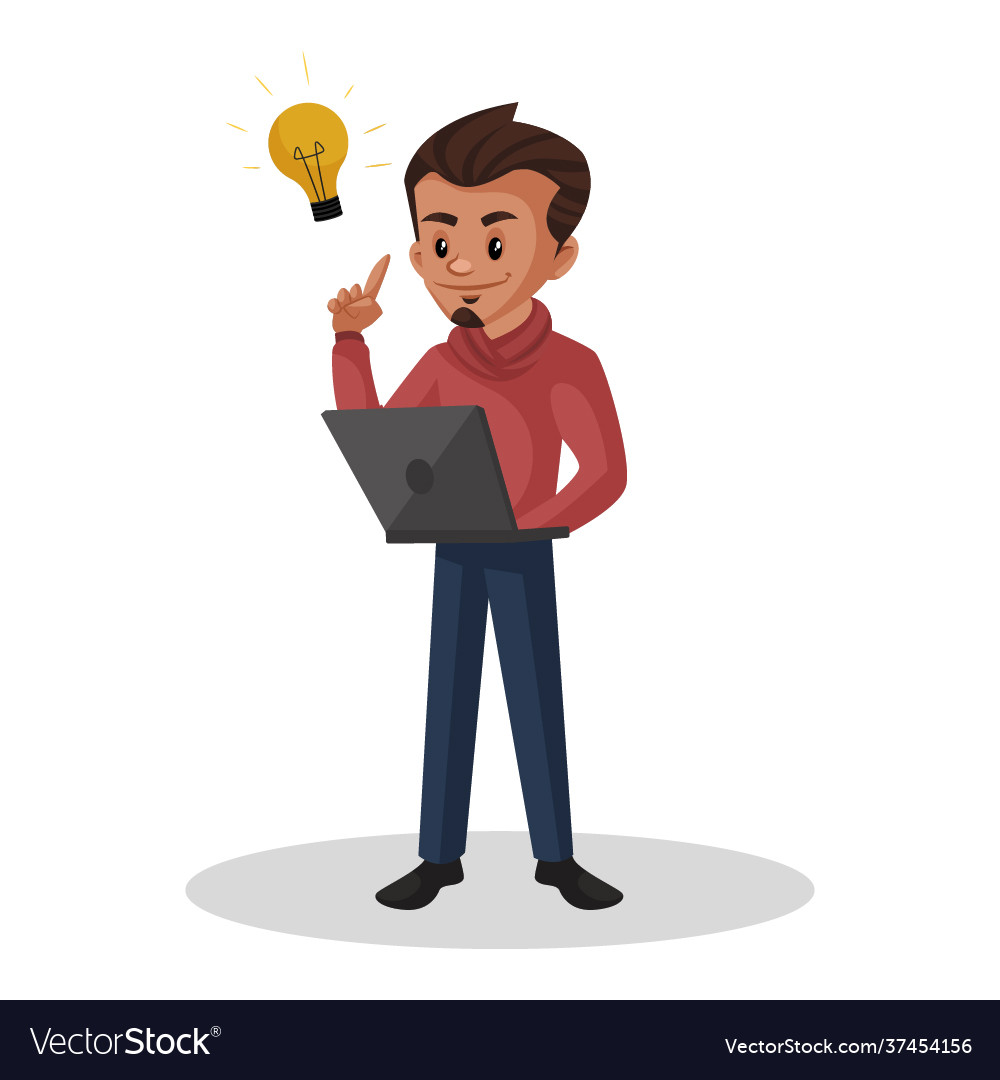 Bước 2. Tiến hành thiết kế.
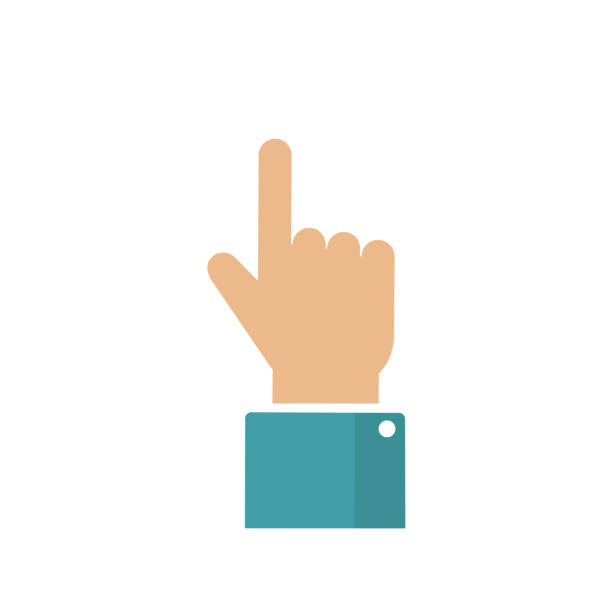 Bước 3. Đánh giá phương án thiết kế.
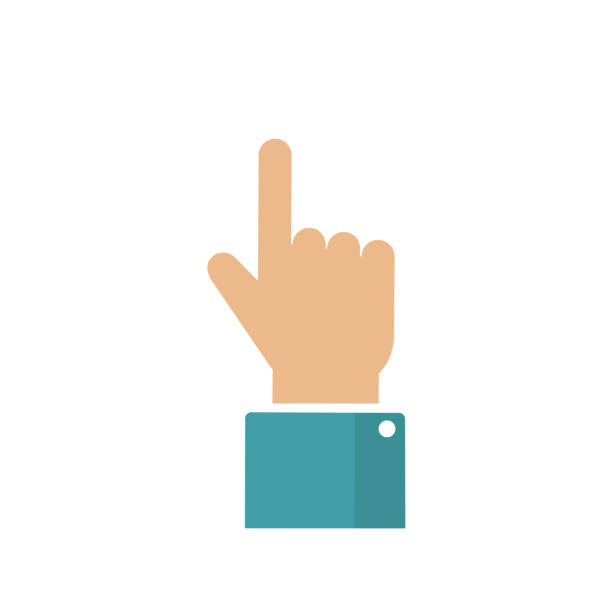 Bước 4. Lập hồ sơ kĩ thuật của sản phẩm.
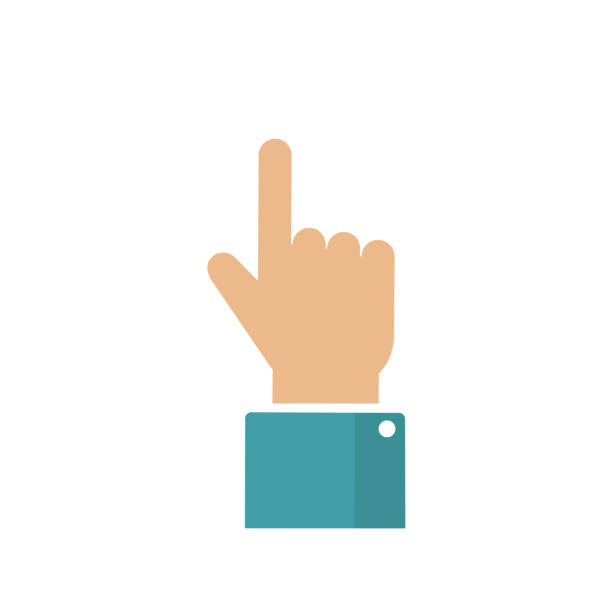 2. THIẾT KẾ KỆ ĐỰNG 
ĐỒ DÙNG HỌC TẬP
2. Thiết kế kệ đựng đồ dùng học tập
Yêu cầu
1. Liệt kê các dụng cụ và vật liệu cần thiết cho thiết kế kệ đồ dùng học tập.
2. Nêu nội dung thiết kế kệ đồ dùng học tập, yêu cầu kỹ thuật của thiết kế kệ đồ dùng học tập.
3. Quan sát bảng 14.1. trình bày quy trình thiết kế đồ dùng học tập.
2. Thiết kế kệ đựng đồ dùng học tập
2.1. Dụng cụ và vật liệu
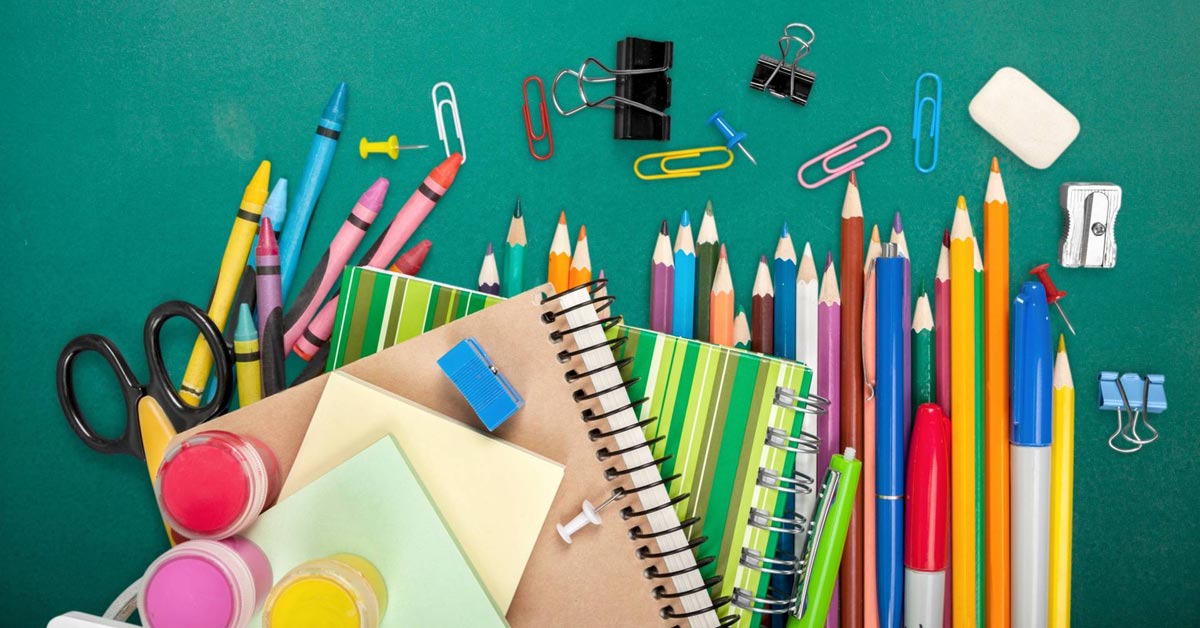 Giấy, bút chì, bút mực, thước thẳng, ê ke, thước đo độ, tẩy, kéo cắt giấy,…
Hình ảnh các dạng kệ đựng đồ dùng học tập.
Vật liệu: bìa cứng, keo dán.
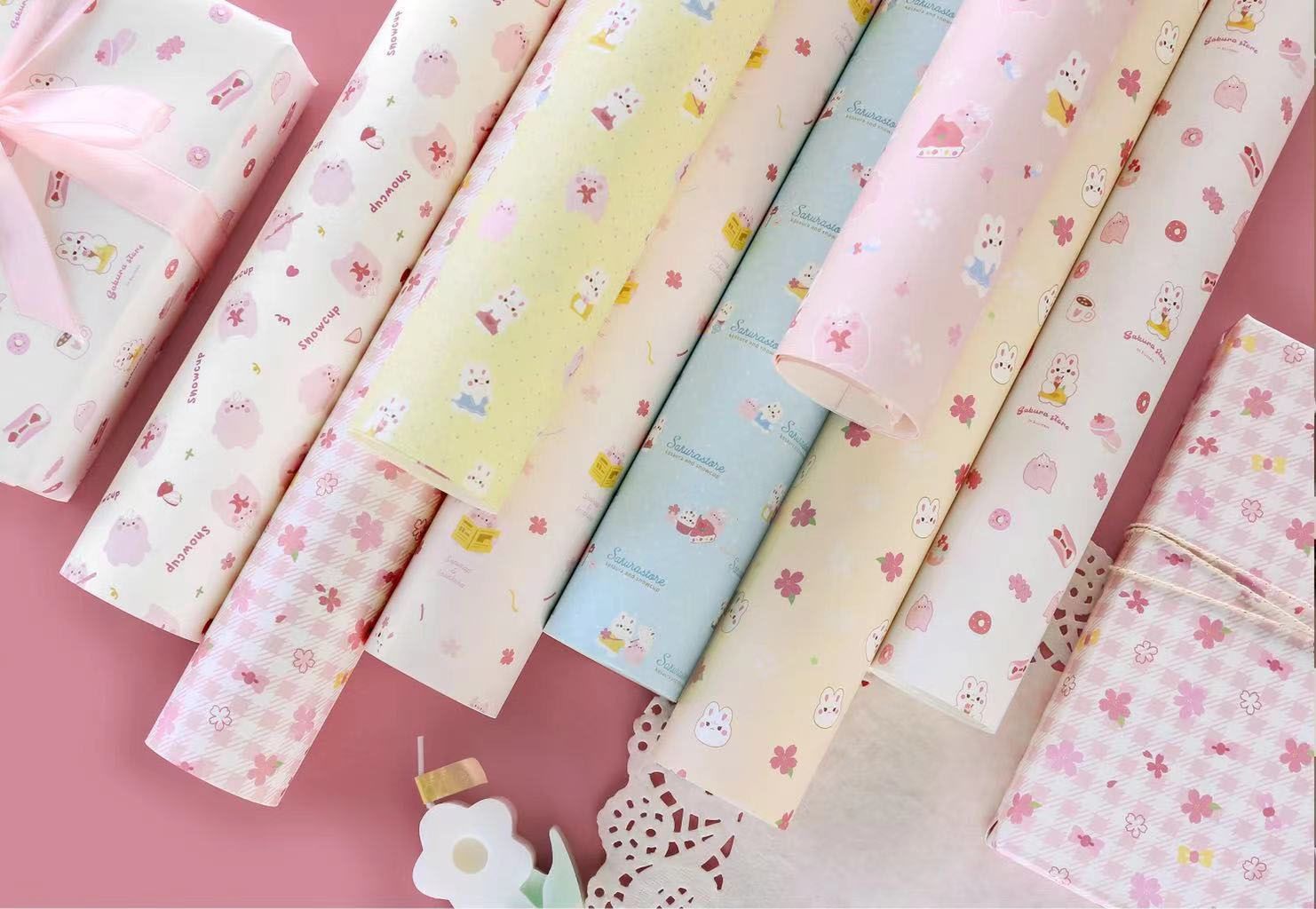 2. Thiết kế kệ đựng đồ dùng học tập
2.2. Nội dung
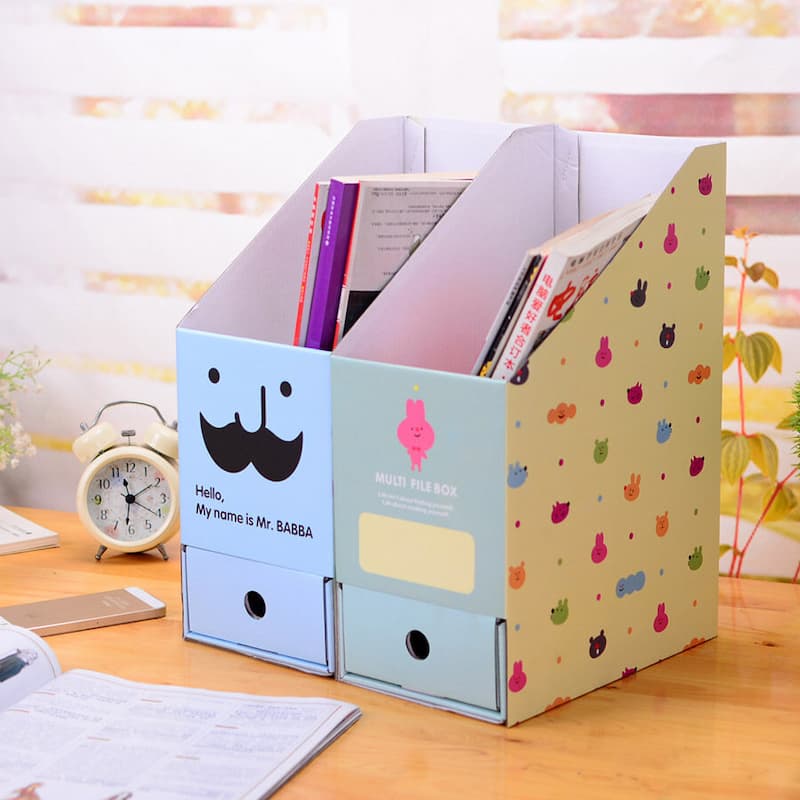 Thiết kế một kệ đồ dùng học tập đặt trên bàn học.
Thực hiện mô hình kệ đựng đồ dùng học tập theo thiết kế.
Lập bản vẽ phác thảo của sản phẩm đã thiết kế.
2. Thiết kế kệ đựng đồ dùng học tập
2.3. Yêu cầu kĩ thuật
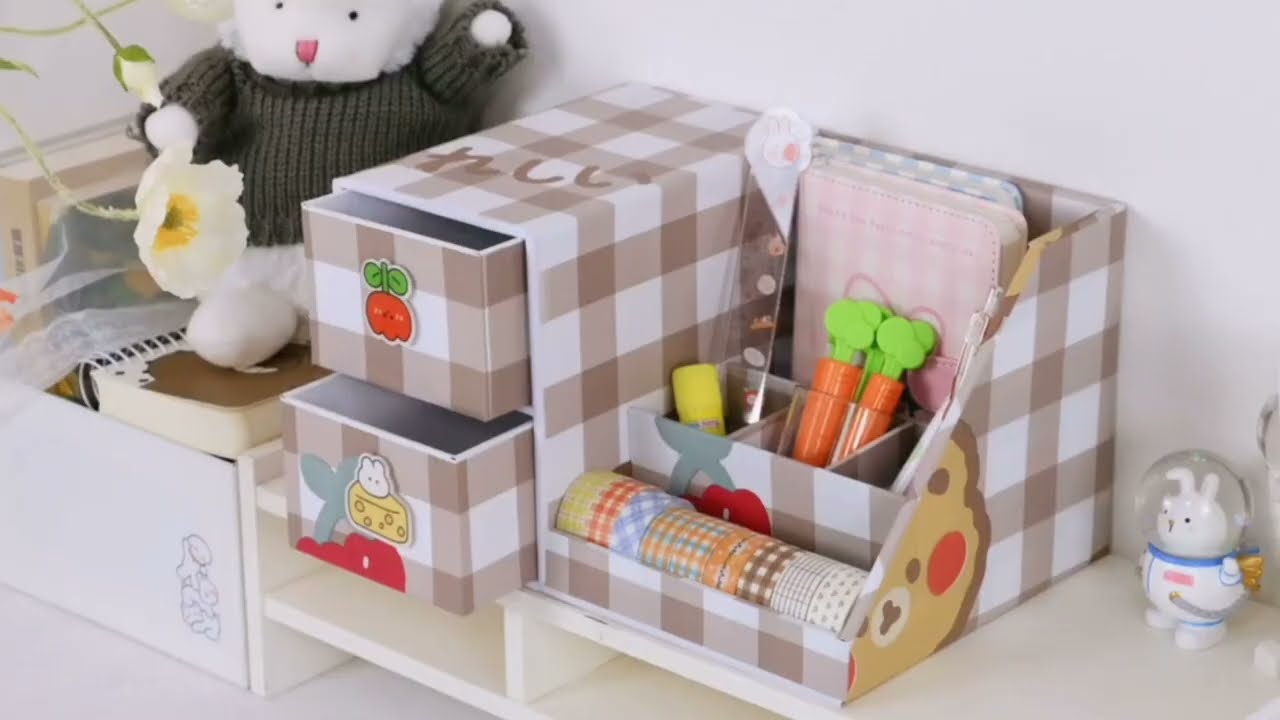 Kệ có đủ ngăn chứa đựng các đồ dùng học tập thông thường.
Kích thước kệ cân đối với bàn học.
Bản vẽ phác thảo được hình dạng, các sản phẩm chính và kích thước của kệ.
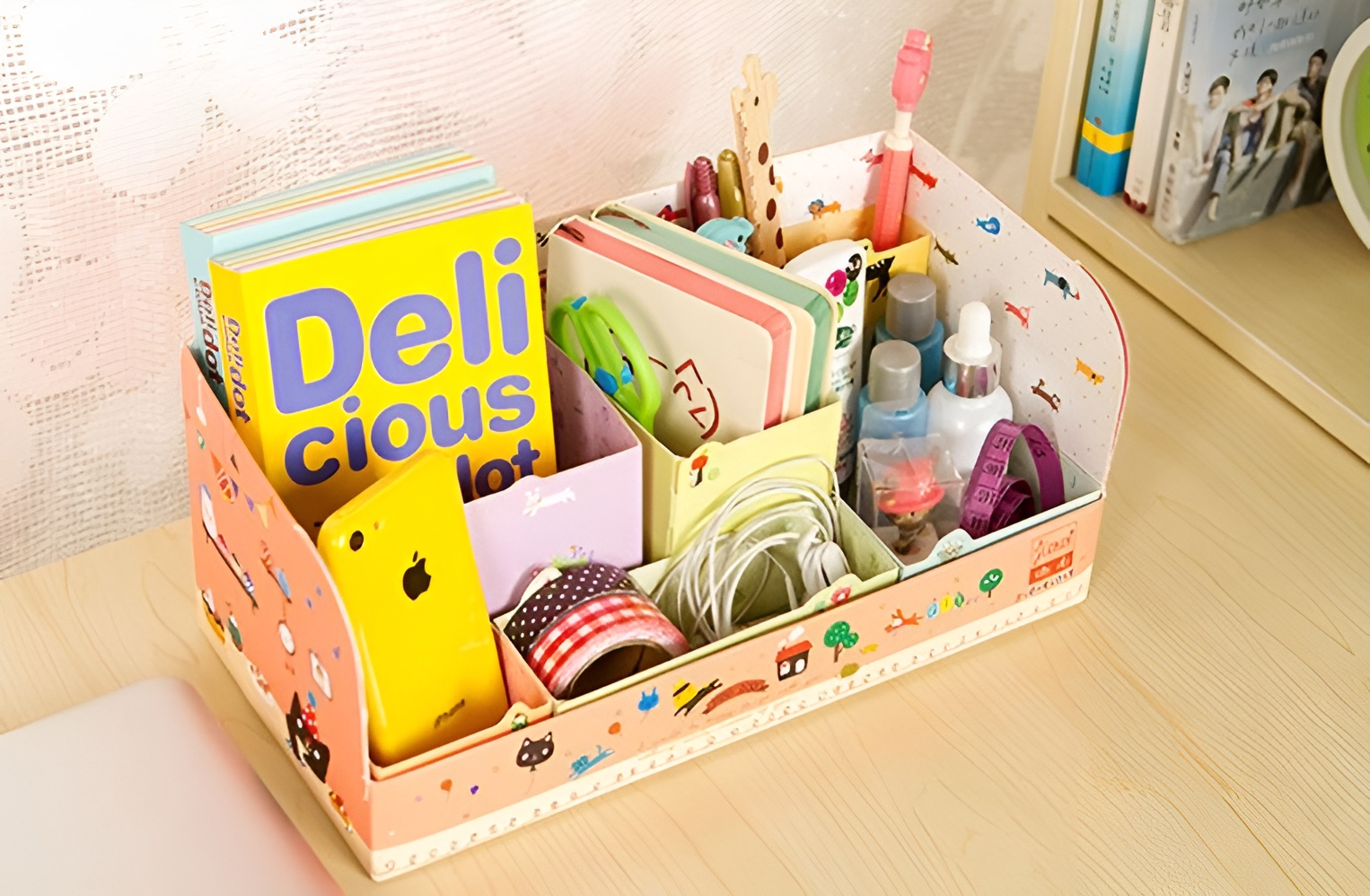 2. Thiết kế kệ đựng đồ dùng học tập
2.4. Quy trình thiết kế
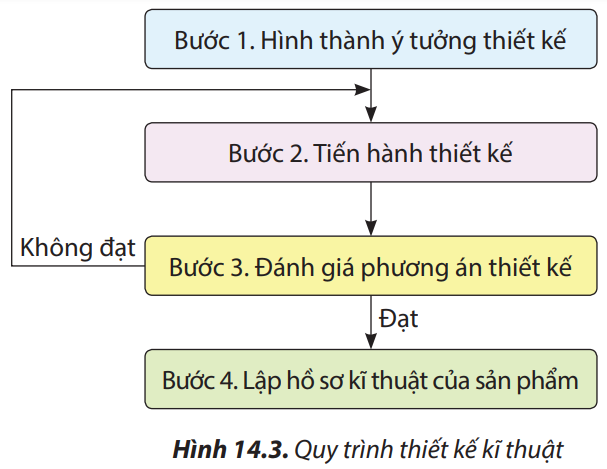 Bảng 14.1. SGK tr. 96
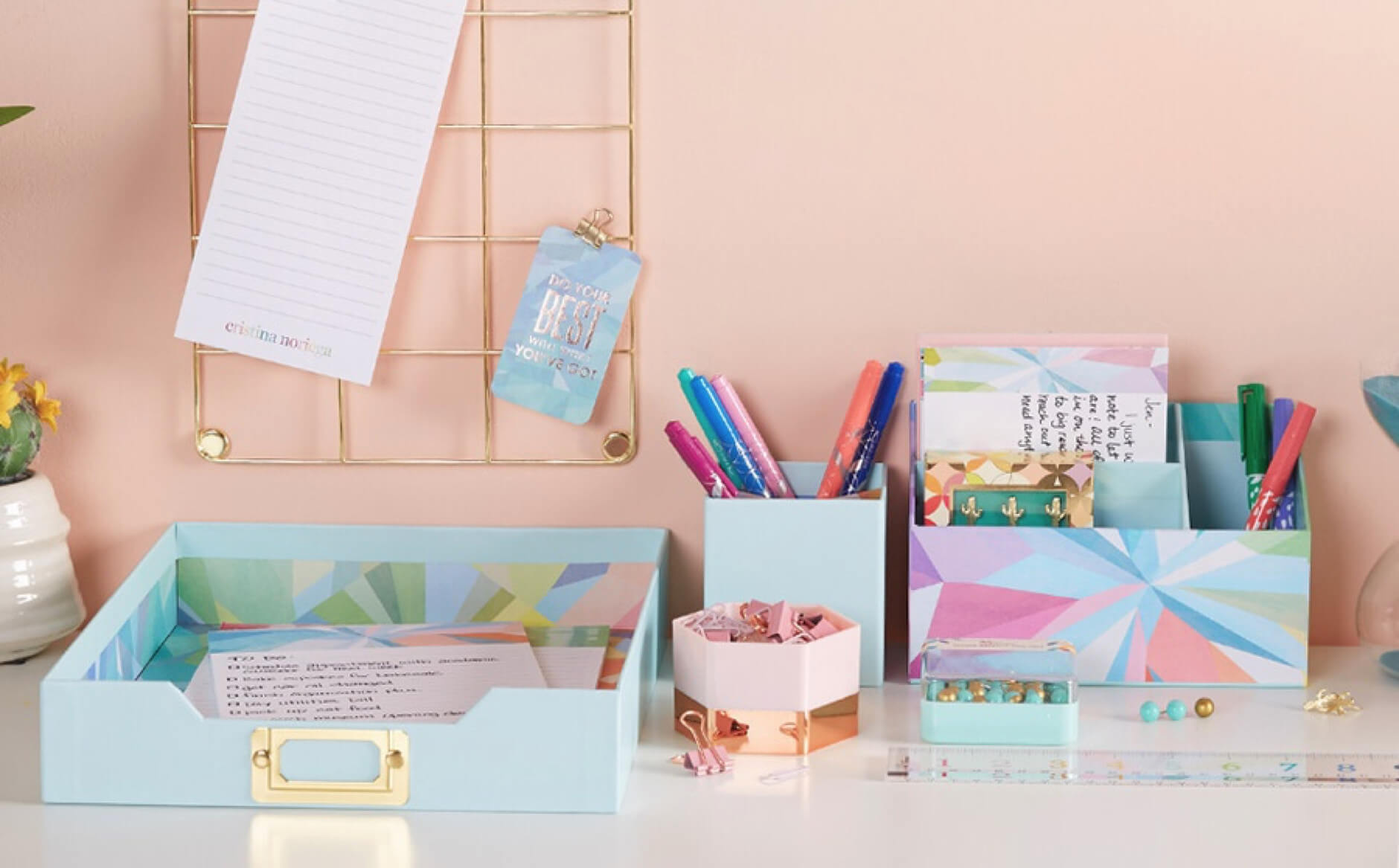 2. Thiết kế kệ đựng đồ dùng học tập
Tiêu chí đánh giá quy trình thực hành
Tiêu chí đánh giá sản phẩm thực hành
GHI NHỚ
Thiết kế kĩ thuật là quá trình xây dựng các bản vẽ thiết kế thể hiện đầy đủ các thông số kĩ thuật và vật liệu tạo nên sản phẩm phù hợp với các tiêu chuẩn được áp dụng.
Quy trình thiết kế kĩ thuật gồm các bước:
B1. Hình thành ý tưởng thiết kế.
B2. Tiến hành thiết kế.
B3. Đánh giá phương án thiết kế.
B4. Lập hồ sơ kĩ thuật của sản phẩm.
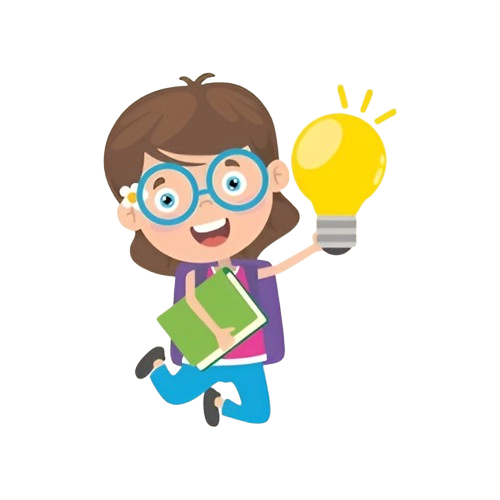 LUYỆN TẬP
Trò chơi trắc nghiệm
Câu 1: Có mấy bước trong quy trình thiết kế kĩ thuật?
A. 3.
B. 4.
B. 4.
C. 5.
D. 6.
Trò chơi trắc nghiệm
Câu 2: Để biết bản vẽ thiết kế sản phẩm có đạt yêu cầu hay không 
thì không được bỏ qua bước nào?
A. Hình thành ý tưởng thiết kế.
B. Tiến hành thiết kế.
C. Đánh giá phương án thiết kế.
D. Lập hồ sơ kĩ thuật của sản phẩm.
C. Đánh giá phương án thiết kế.
Trò chơi trắc nghiệm
Câu 3: Đâu là công việc cần làm khi tiến hành thiết kế?
A. Nghiên cứu sự cần thiết của sản phẩm.
B. Thu thập thông tin liên quan đến sản phẩm.
B. Thu thập thông tin liên quan đến sản phẩm.
C. Dựa vào bản vẽ kĩ thuật chế tạo mô hình thử nghiệm.
D. Hoàn thiện phương án thiết kế.
Trò chơi trắc nghiệm
Câu 4: Sắp xếp các bước sau theo đúng quy trình thiết kế kĩ thuật:
1. Đánh giá phương án thiết kế.
2. Hình thành ý tưởng thiết kế.
3. Lập hồ sơ kĩ thuật của sản phẩm.
4. Tiến hành thiết kế.
A. 1 - 2 - 3 – 4.
B. 2 - 1 - 4 – 3.
C. 2 - 4 - 1 – 3.
C. 2 - 4 - 1 – 3.
D. 3 - 2 - 1 – 4.
Trò chơi trắc nghiệm
Câu 5: Trong quy trình thiết kế kĩ thuật, bước nào quyết định 
sản phẩm được hoàn thiện tiếp hay phải điều chỉnh lại?
A. Tiến hành thiết kế.
B. Hình thành ý tưởng thiết kế.
C. Lập hồ sơ kĩ thuật của sản phẩm.
D. Đánh giá phương án thiết kế.
D. Đánh giá phương án thiết kế.
Trả lời câu hỏi phần Luyện tập SGK tr.97
Trình bày quy trình thiết kế kĩ thuật một sản phẩm học tập đơn giản (dụng cụ đựng bút, hộp đựng dụng cụ học tập,...).
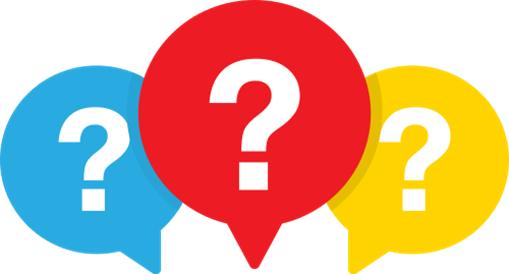 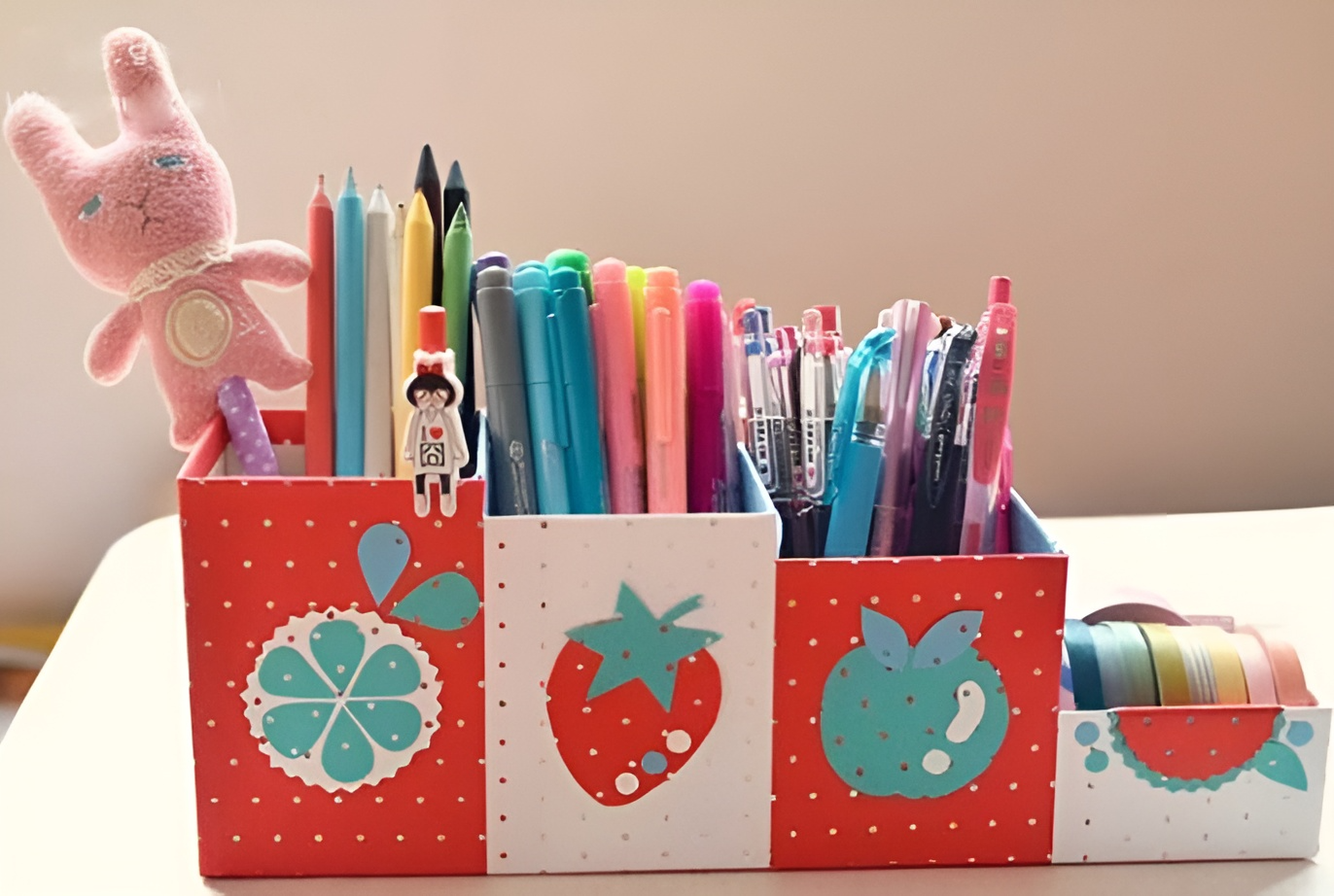 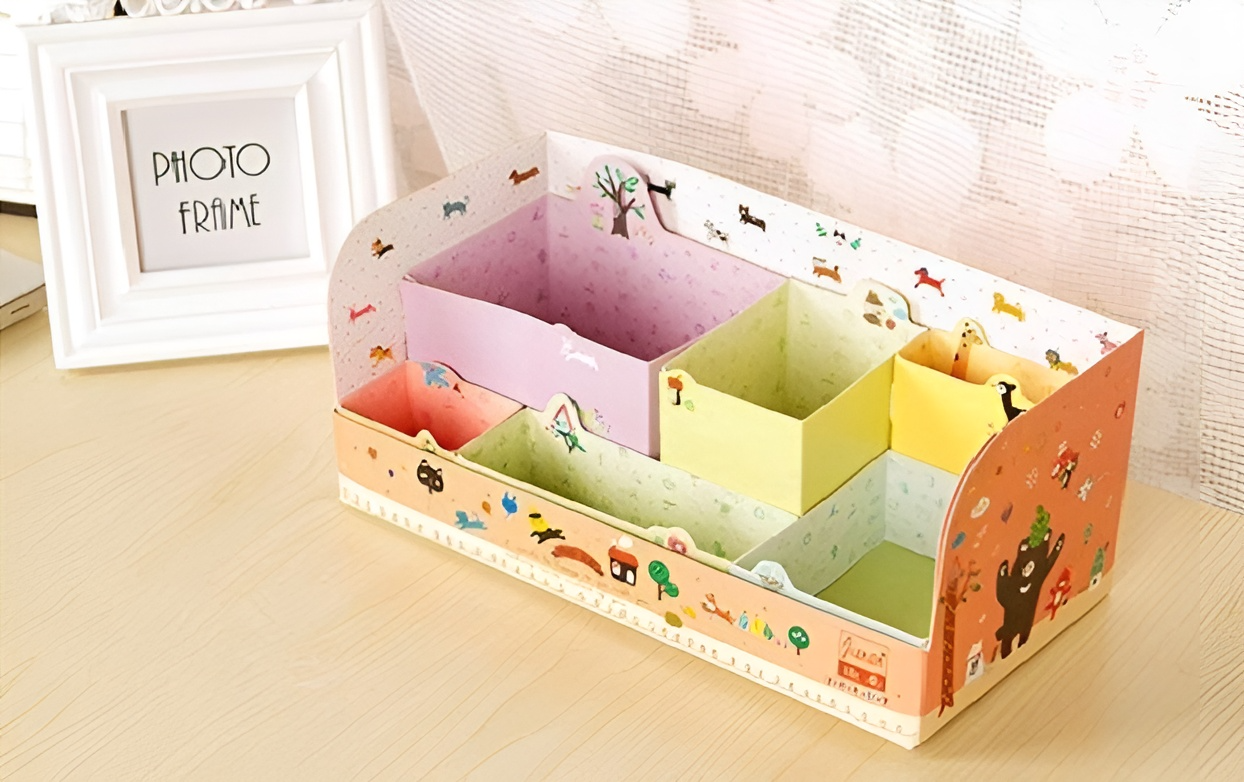 Hướng dẫn trả lời:
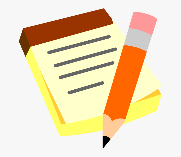 Bước 1: Hình thành ý tưởng thiết kế
Yêu cầu:
Hộp chứa được một số cuốn sách, vở, bút và dụng cụ học tập.
Hộp được đặt trên bàn học, có kích thước nhỏ gọn, kết cấu chắc chắn, hình dạng và màu sắc đẹp, làm bằng vật liệu rẻ tiền.
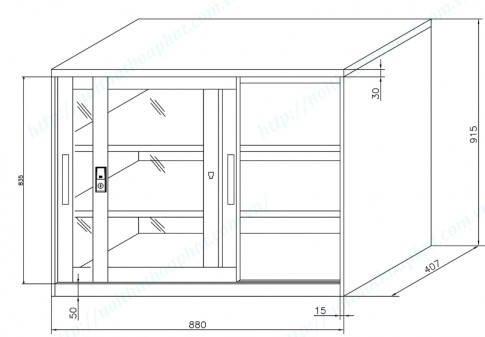 Hướng dẫn trả lời:
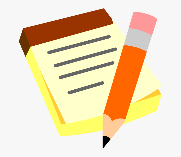 Bước 2: Tiến hành thiết kế
Căn cứ vào các yêu cầu thiết kế trên và qua sách báo, truyền hình, mạng internet,... thu thập các thông tin liên quan đến hộp đựng tương tự để hình thành phương án thiết kế và phác hoạ sơ bộ hộp đựng đồ dùng học tập.
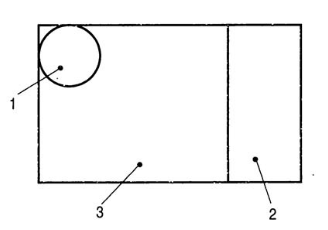 Hướng dẫn trả lời:
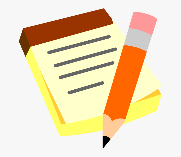 Bước 2: Tiến hành thiết kế
Hộp có chiều dài 350mm, chiều rộng 220mm, gồm ba bộ phận:
Ống đựng bút (1);
Ngăn để sách vở, tài liệu (2);
Ngăn để dụng cụ (3).
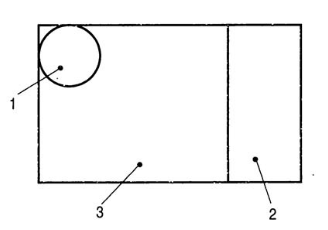 Hướng dẫn trả lời:
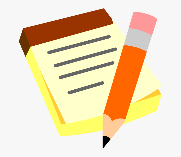 Bước 2: Tiến hành thiết kế
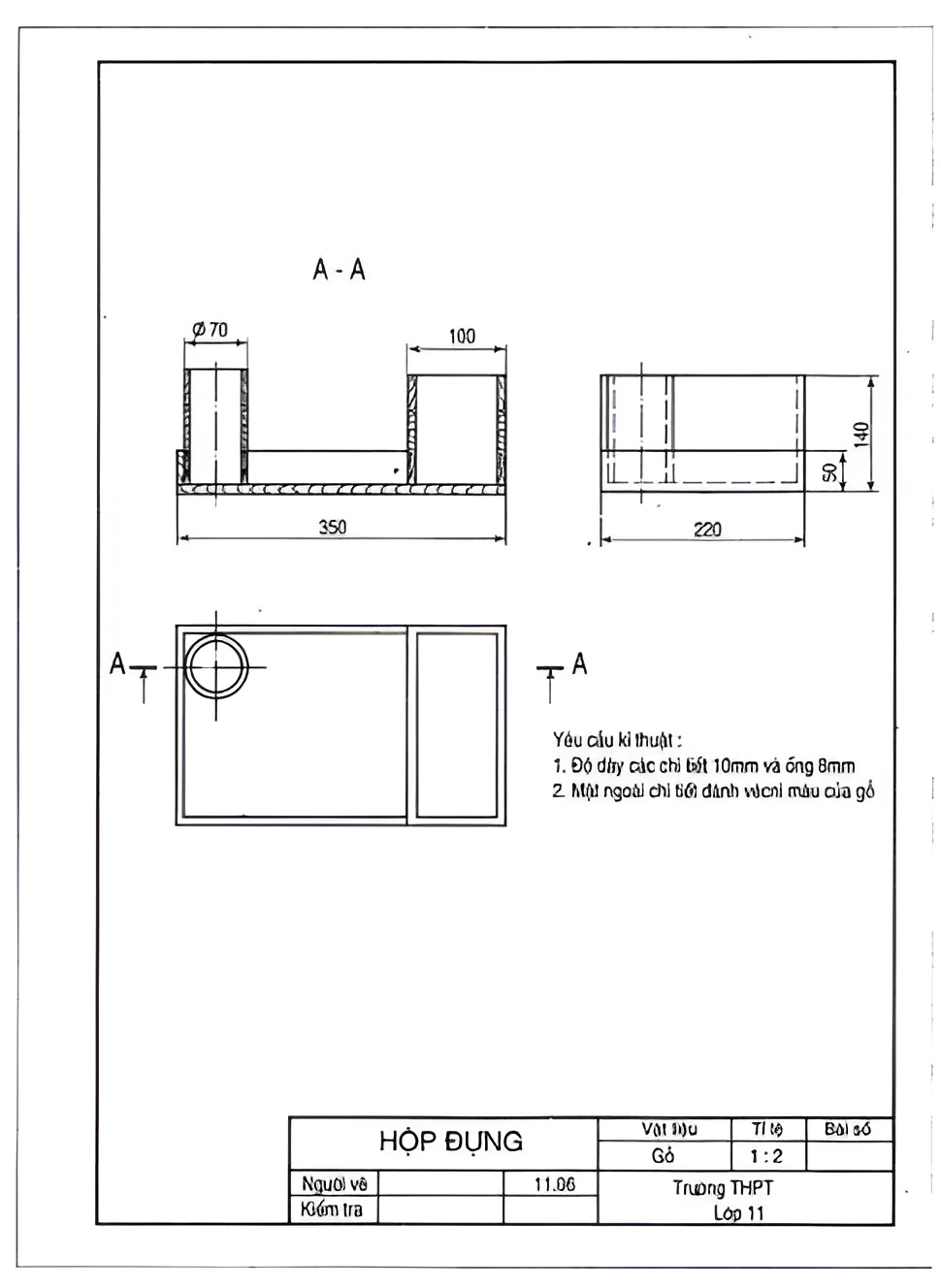 Sau đó tính toán, xác định hình dạng, kích thước và lập bản vẽ của hộp đựng như hình.
Hướng dẫn trả lời:
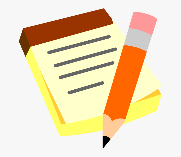 Bước 3: Đánh giá phương án thiết kế
Làm mô hình các chi tiết bằng bìa cứng. 
Sắp xếp thử các đồ dùng học tập vào hộp đựng và để lên bàn học.
Xác định những điều cần chỉnh sửa.
Điều chỉnh, sửa chữa các hình chưa phù hợp.
Bước 4: Lập hồ sơ kĩ thuật
Vẽ phác thảo và ghi được kích thước của hộp đựng đã thiết kế.
VẬN DỤNG
1. Lập hồ sơ kĩ thuật một sản phẩm đơn giản có trong gia đình em.
2. Dựa vào quy trình thiết kế kệ đựng đồ dùng học tập, em hãy thiết kế một sản phẩm hữu ích trong hoạt động học tập của em.
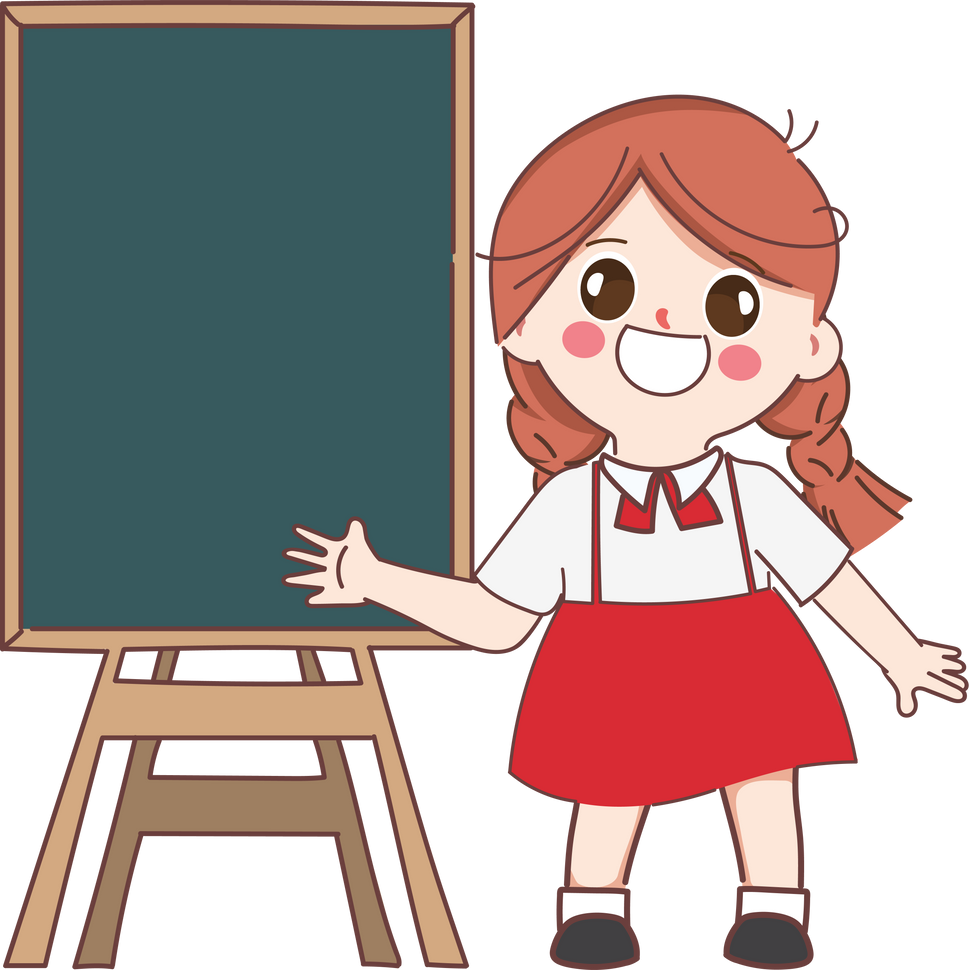 HƯỚNG DẪN VỀ NHÀ
01
Ghi nhớ kiến thức trong bài.
02
Hoàn thành bài tập phần Vận dụng.
03
Chuẩn bị bài Dự án 2: Thiết kế mô hình bồn rửa tay tự động.
BÀI HỌC KẾT THÚC, CẢM ƠN 
CÁC EM ĐÃ LẮNG NGHE!
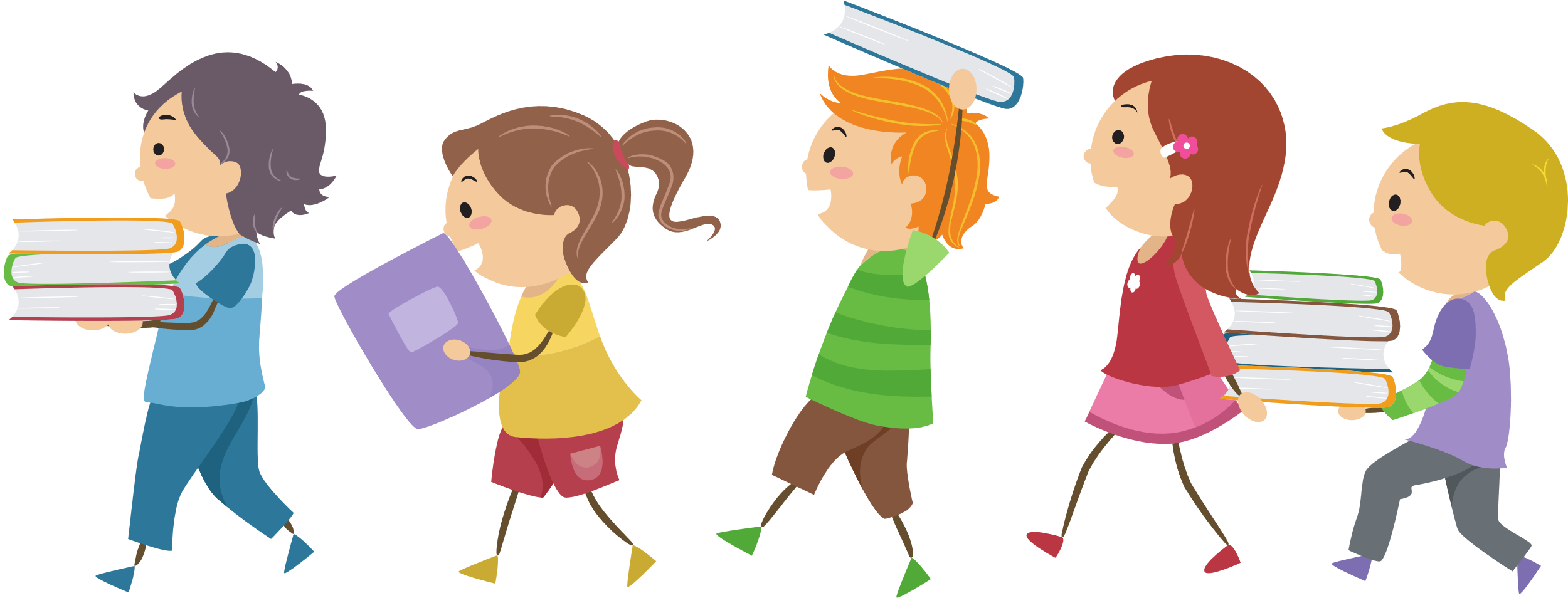